1
شناخت تیم / ارتباطات
2
فهرست مطالب
انواع تیم
خلق تیم با عملکرد عالی
پروراندن افراد برای عضویت در تیم
نقش ارتباطات
فرایند ارتباط
مسیرارتیاطات
راههای ایجاد ارتباط
شبکه های ارتباطی
موانع سر راه ارتباطات
ارتباطات بین فرهنگها
3
تیم های خودگردان
تیم حل کننده مساله
تیم های متخصص
تیم های
  مجازی
4
خلق تیم با عملکرد عالی
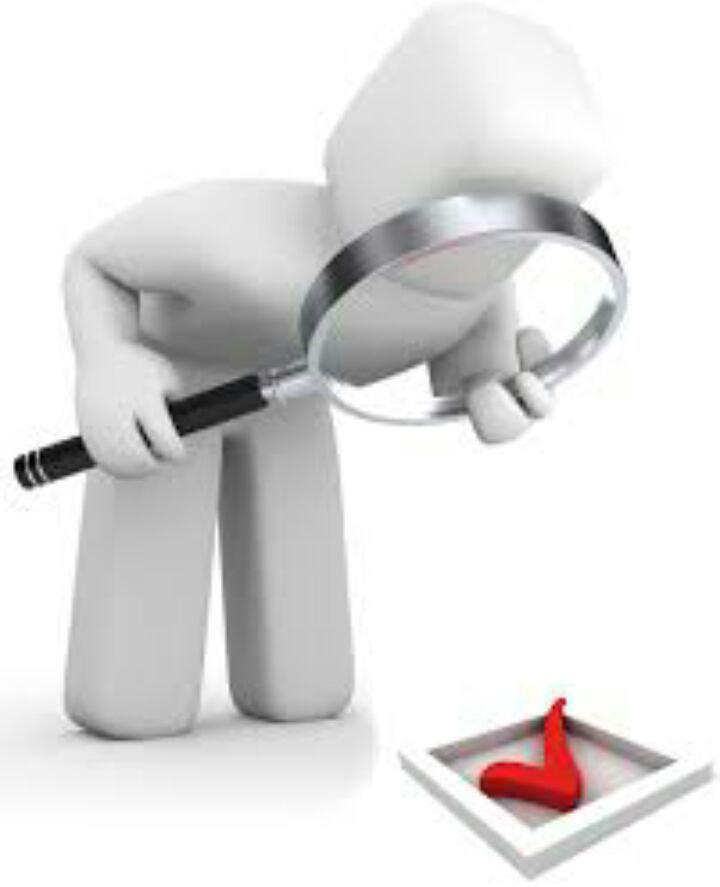 اندازه تیم
توانایی اعضا
بهبود مهارت
تعهد مشترک
تعیین هدف های خاص
رهبری وساختار
حساب پس دهی
ارزیابی عملکرد
اعتماد متقابل
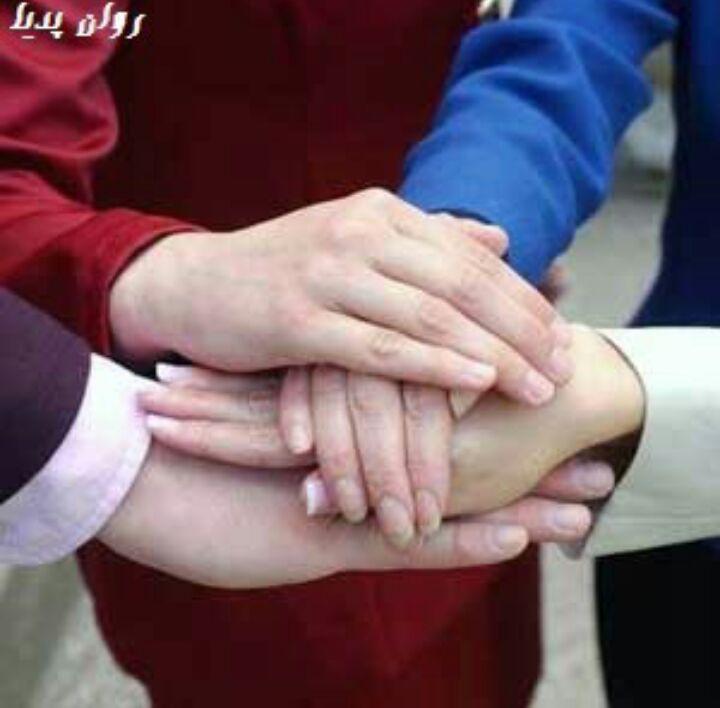 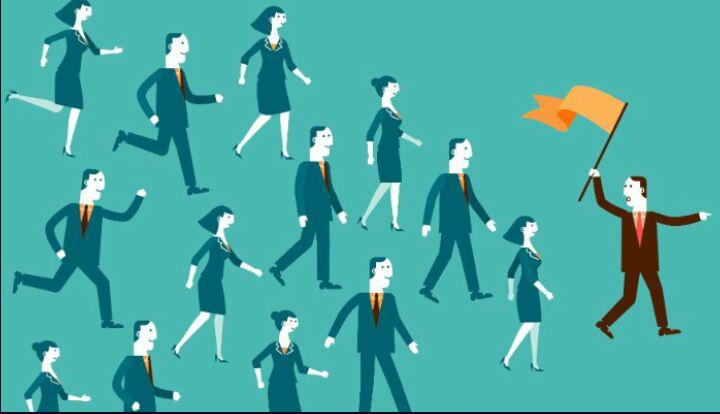 5
پرورانیدن افراد برای عضویت در تیم
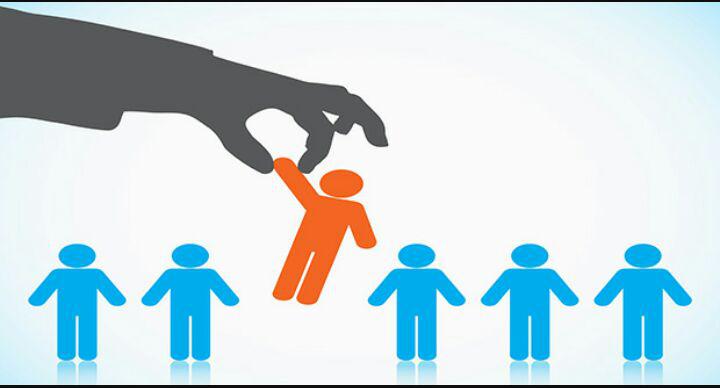 گزینش



آموزش



                                 پاداش
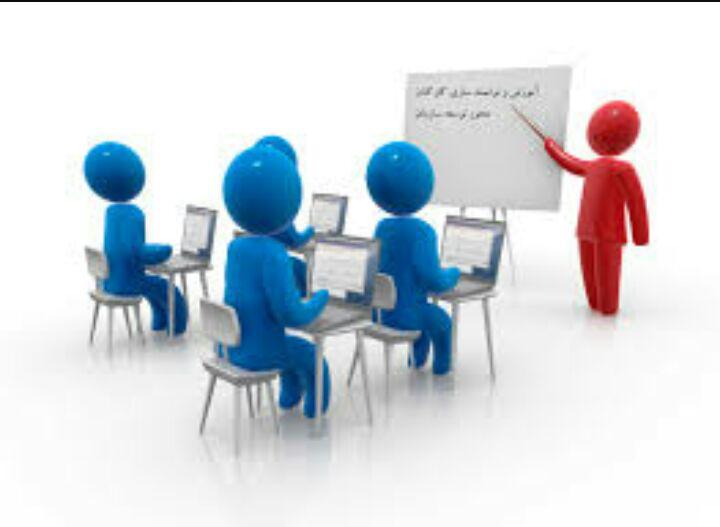 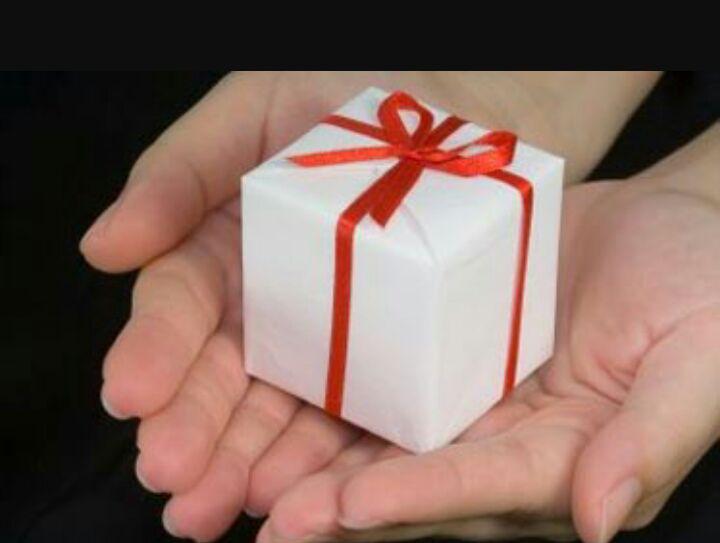 6
فرآیند و نقش ارتباطات
7
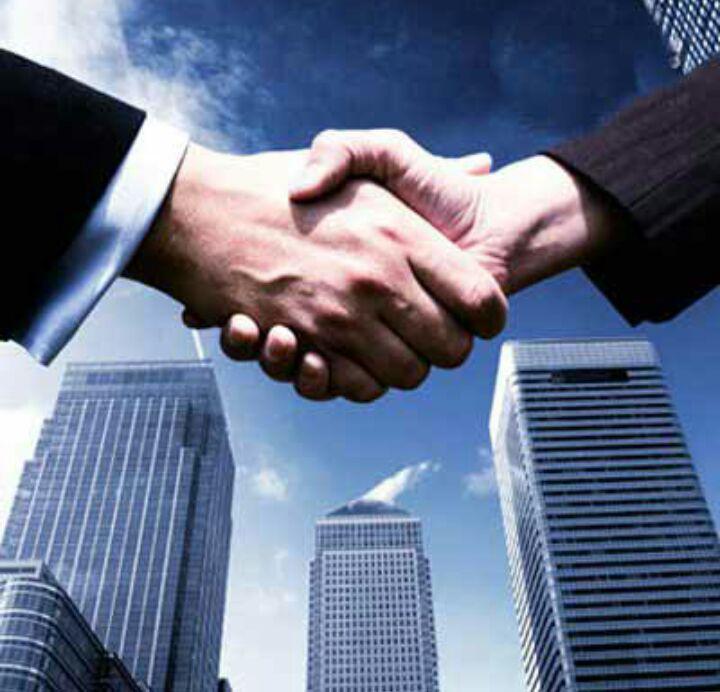 مسیر ارتباطات
مسیر رو به پایین

ارتباطات رو به بالا

ارتباطات در سطح افقی
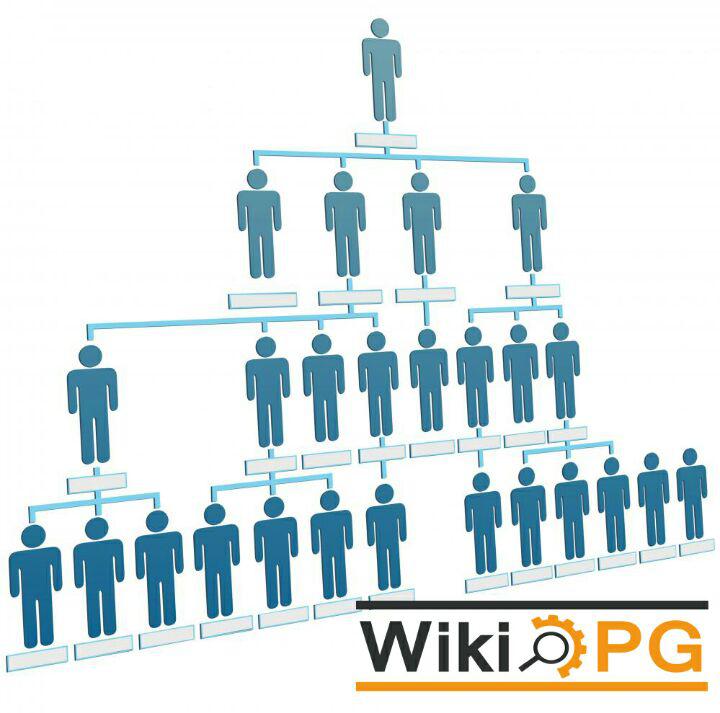 8
راههای ایجاد ارتباط
سخنرانی ها
بحث های رسمی
نامه
بخشنامه
مجله ها
خبرنامه های سازمان
پیام های نه چندان روشن 
اشارات هنگام صحبت
حرکت اعضای بدن
ایما و اشاره
9
10
موانع :
11
12